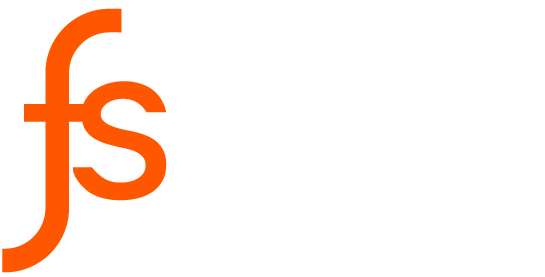 GESTIÓN / INTERMEDIACIÓN LABORAL DE PERSONAS CON DISCAPACIDAD
¿Desde dónde debemos ver la inclusión laboral de PcD?
La debemos ver desde:
La perspectiva de Derechos Humanos
Desde la Justicia Social
Desde la Inclusión total
Desde la Intermediación o gestión laboral
1
1. PERSPECTIVA DE DERECHOS HUMANOS
La Declaración Universal de los Derechos Humanos cubre a TODA  la población.
La CONVENCIÓN que reafirma los DERECHOS de las  PERSONAS con DISCAPACIDAD, está vigente desde marzo 2007. 
Existen Tratados/Normas  Internacionales para PROMOVER, PROTEGER y ASEGURAR que los derechos de las PcD se cumplan por parte de los Estados.  Su relevancia radica en que  se incorpora una persectiva de Desarrollo Social.
La Convención y la Declaración,  están ratificadas y han sido respaldadas por Instrumentos como: Resoluciones,  Pactos,  Normativas, Leyes, Políticas Públicas….
La Convención debe ser conocida por TOD@S  los funcionarios públicos y privados, las PcD y por la sociedad civil, para hacer realidad los procesos de INCLUSIÓN.
2
2. JUSTICIA SOCIAL (JS - DEMOCRACIA)
Promueve el respeto igualitario de los derechos y las obligaciones de cada ser humano. La JS fomenta la inclusión, la convivencia sana, equitativa y el equilibrio en las sociedades.
Tod@s somos iguales ante la ley.
TOD@S tenemos derecho a NO ser discriminados de ninguna manera y a tener un nivel adecuado de vida.  DERECHO A: 
LA EDUCACIÓN, LA SALUD Y SIN DUDA AL TRABAJO….
Derecho a participar en la vida cultural, social, política y pública.
3
3. INCLUSIÓN COMO CATEGORÍA o CONCEPTO
Debemos aspirar a La inclusión de TODOS  los habitantes de este planeta, sin discriminación alguna.    Que TODOS puedan ejercer sus derechos y gozar de una vida de calidad; accediendo equitativamente a los diversos espacios de  oportunidades sociales, educativas, culturales, políticas, de salud, y sin duda LABORALES. 
Esto asegura, no solo el cumplimiento de los DDHH y la Justicia Social, sino un mayor desarrollo con democracia y una mayor seguridad social en paz .  
Quien no tenga esta aspiración, debe animarse a alcanzarla.  Toda la población debe conocer su importancia y su obligatoriedad.
Para esto, se requieren procesos educativos, de divulgación y sensibilización, para identificar y eliminar las barreras de todo tipo.
INCLUYAMOS SIEMPRE, tomando en cuenta las opiniones e ideas de las PcD.
4
4. LAS EMPRESAS DEBEN ESTAR EQUIPADAS PARA HACER GESTIÓN LABORAL o CONTACTAR ESPECIALISTAS
La Intermediación o Gestión laboral, es el proceso que permite generar capacidades diversas (sensibilidad, solidaridad, comprensión, ajuste a leyes, ajustes razonables, responsabilidad social, accesibilidad…..), tanto en las instalaciones, como con los actores en todos los niveles, para lograr la inserción  laboral de PcD y la permanencia, en el trabajo. 
Tres  etapas:  CAPACITACIÓN                     INSERCIÓN                    SEGUIMIENTO
Dicho en palabras de la Iniciativa NEO, ENTRA 21: “Se concibe la gestión para la intermediación laboral como el conjunto de estrategias y actividades que faciliten la consecución de empleos dignos y la permanencia en trayectorias laborales exitosas, acordes con los intereses y capacidades de los empleados y con las demandas de los empleadores”.
5
Los Gestores son los responsables de promover, apoyar y realizar la intermediación laboral
Los Gestores, deben trabajar de la mano con el Departamento de Recursos Humanos, para orientar el proceso de inserción laboral de las PcD.

Motivarlos y evaluar las características y conocimientos de la PcD, para que el puesto esté acorde a sus capacidades. Establecer una relación entre perfil laboral y perfil del puesto.

Visitar las empresas para conocer las condiciones generales y poder ofrecer apoyo en los ajustes que se necesiten. Realizar capacitación a la empresa o departamente receptor.  Tanto deben prepararse tanto los que reciben como los que se insertan.

Una vez que la PcD esté laborando, el gestor idealmente hace visitas de seguimiento para analizar satisfacción o captar cualquier situación que requiera de algún ajuste.
6
Se deduce de las responsabilidades anteriores, que la figura del GESTOR o INTERMEDIADOR, debe:

Tener pasión por el trabajo con esta población.
Tener mucha iniciativa.
Ser un buen Facilitador.
Manejar muy bien las relaciones entre las partes involucradas.
Ser una/un excelente comunicador y mediador.
Conocer de procesos de evaluación y de contratación.
Conocer la Convención, la Legislación y temas de Derechos Humanos.
7
Es importante que el Gestor prepare a los receptores, en temas de inclusión y ajustes razonables, si se requieren.  Asimismo, debe hacer un reconocimiento de los principales aspectos: los procesos de inducción que se practican (para complementarlo o reforzarlo en caso necesario), analizar si se necesitan apoyos, ajustes o adaptaciones, definir de qué tipo y quién las realizará, conocer experiencias previas de inclusión, líderes que pueden ser buenos aliados…..(GRUPO DE APOYO INTERNO)
Debe asegurarse que  la PcD, conoce la infraestructura, las salidas de emergencia y como actuar en caso de que se presente una, las reglas (apagar el celular, venir con X tipo de ropa y zapatos, entre otros…) , los horarios, días libres y festivos, a quien dirigise si hay un problema por solucionar, los servicios sanitarios que le corresponden  a su departamento, restricciones en el uso de las TIC, horas y lugares de alimentación, amonestaciones o reconocimientos, qué tipo de contrato firmará,  aprenderse los nombres correctamente de quienes laboran en su equipo, manejo de iniciativas, actividades socioculturales que promueve la empresa, quién trabajará más cerca de la PcD para asegurar sensibilidad y solidaridad sin que esto implique sobreprotección, …..la idea es que no entre a trabajar en aislamiento y que responda al puesto asignado.
8
Rol del equipo de la empresa que capacita a PcD, para  incluirlas laboralmente
Además del Gestor Laboral, internamente hay procesos de inducción, este equipo debe: Aprender de forma directa con la PcD y de las experiencias que se comparten.
Estar en constante formación y actualización, tanto generada desde afuera como por iniciativa propia.  
Monitorear  el desempeño, las acciones , materiales y propuestas.
 Evaluar constantemente el progreso de los empleados, junto con ellos mismos.
Considerar las diferencias como oportunidades de aprendizaje.  No hay recetas  pero si ingredientes.
Utilizar los recursos  y  ajustes razonables necesarios,  maximizando  las capacidades de cada empleado y la realidad de cada contexto empresarial.
Cuidar que las modalidades de capacitación, tomen en cuenta todos los aspectos requeridos por el puesto y por la persona, para hacer el proceso más  equitativo.
9
Incentivar la participación, discusiones, asesorías, el uso de equipos multimediales y adecuados a las características de las PcD.
Cuidar que todos los empleados estén capacitados para incorporar a sus colegas con discapacidad a su equipo.
Conformar comunidades de aprendizaje internos y grupos de apoyo.
Investigar y Practicar opciones innovadoras. Salir del área de confort!!! 
Asumir los cambios en las políticas, prácticas y cultura,  para lograr tres dimensiones interrelacionadas: la "creación de culturas inclusivas", la "producción de políticas inclusivas", y el "desarrollo de prácticas inclusivas".
Es necesario promover un ambiente libre de discriminación, para romper barreras, estereotipos y mitos,  y que se genere una capacidad laboral  que potencie a las PcD y a toda la comunidad con la cual labora.
10
Formación profesional o capacitación técnica
Esta debe preparar a las personas para: resolver, enfrentar y compensar, en el mayor grado posible, los desafíos por enfrentar, originados por su condición sensorial, intelectual, física o emocional… y debe ser abordada, con el OBJETIVO de que mejore al máximo su desempeño; esto implica una formación sociolaboral que empodere y promueva la participación activa de su propio proceso, según sus intereses, motivaciones y capacidades, para prepararse de forma competente en la actividad productiva.
Con esto, pasamos… de una visión de ayuda… a una visión profesional de servicio en la  cual la PcD se prepara para la vida productiva, con autonomía personal y control de sus acciones, con conciencia de su discapacidad, sus derechos y deberes, de su potencial y su campo de acción. 
Usted tiene en sus manos esta hermosa tarea!!!!
11
PREARÁNDOSE PARA INGRESAR AL MUNDO DEL TRABAJO
Aparte de la preparación Profesional/Técnica en el campo en que se desempeñará  y según sus habilidades, es necesario que se le prepare para que pueda:
Trabajar en equipo.
Participar en las reuniones.
Conocer su área de trabajo, sus obligaciones, aportes, horarios y funciones.
Utilizar los recursos tecnológicos, internet y todas las herramientas que su puesto le demande.
Tomar las decisiones atinentes a su puesto.
Comprender que será evaluado.
Aprender a aceptar las llamadas de atención justificadas.
……
12
EN SÍNTESIS:
La inclusión real (no la integración o los discursos políticos sin acciones claras) se concreta, cuando se generan  interacciones de respeto  hacia las diferencias individuales y las condiciones de participación,  desde una perspectiva de igualdad y equiparación de oportunidades sociales, educativas, laborales, culturales….sin importar la nacionalidad, el género, las creencias, la edad y “la condición” de la persona. 
Es fundamental identificar y tratar a las personas tal cual son “ellas mismas”  con sus condiciones, desafíos, intereses, potencialidades, deseos y también desafíos de desplazamiento, sensoriales, entre otros.    Entender que la inclusión es un tema político, económico y social, por eso debe trascender a todos los ámbitos.
No olvidemos que para incluir es necesario pensar en la accesibilidad, las adaptaciones, los ajustes razonables…  y sobre todo consultarle a la PcD qué es mejor.  Muchas veces con poco, se logra que una PcD acceda a su trabajo sin dificultades.
13